Stem Cell Therapy ( 10 days) Workshop
1 participant			6000 $
Group ( 2 people)	 	5500 $ per participant
Group ( 3 people)	 	5000 $ per participant
Group ( 4 people)	 	4500 $ per participant
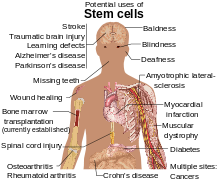 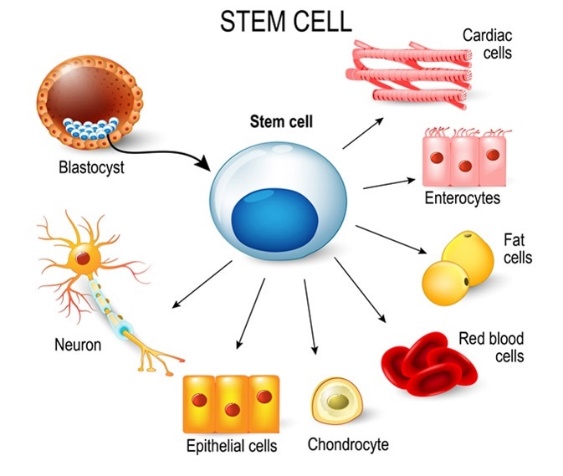 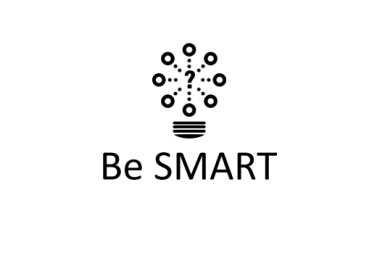 Iran: +98 912 3369613 	Kuwait: +965 676 48556	 Sweden: +46 79010810 
Turkey: +90 (312) 428 48 14   +90 (312) 428 36 90 		Emirate: +97 1044432346